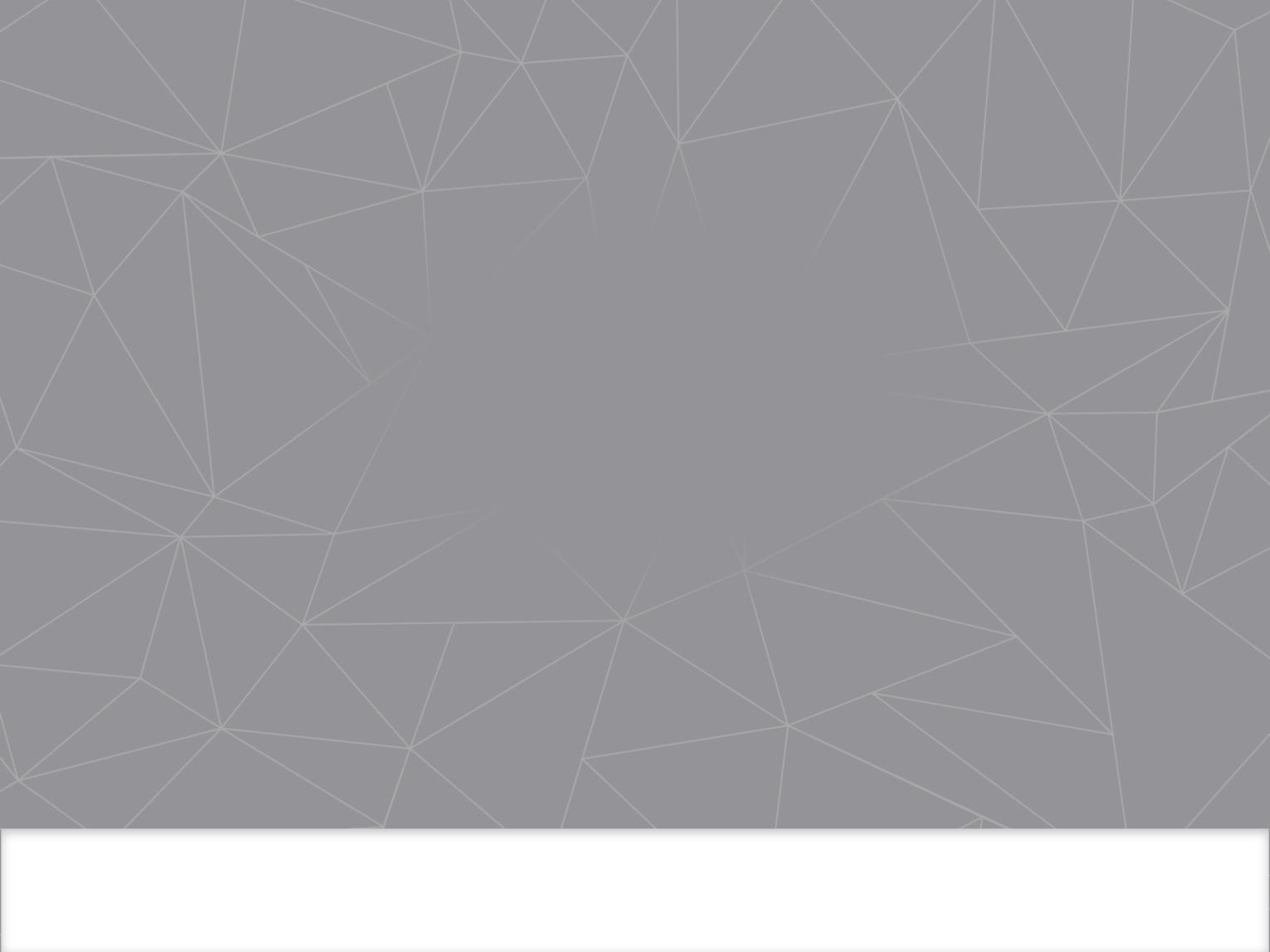 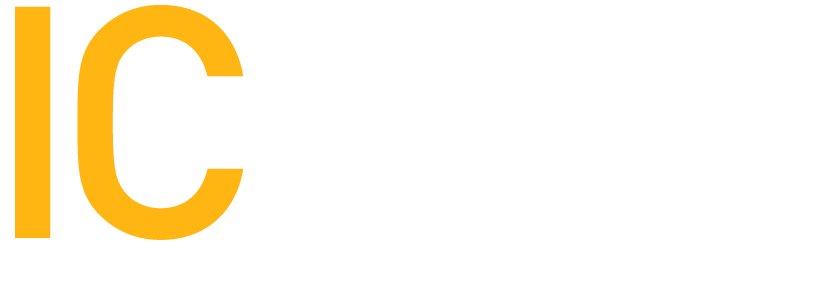 Data Science for Safety and Security
ICMAT – DataLab

David Ríos, AXA-ICMAT and Royal Academy
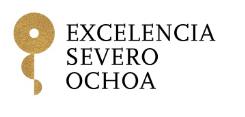 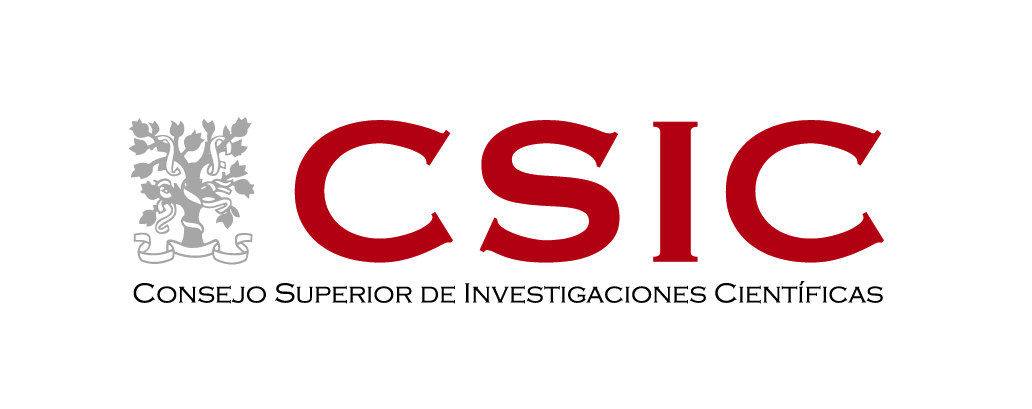 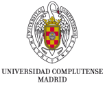 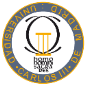 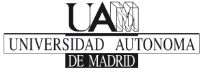 [Speaker Notes: Ejemplo portada 02]
ICMAT – Institute of Mathematical Sciences
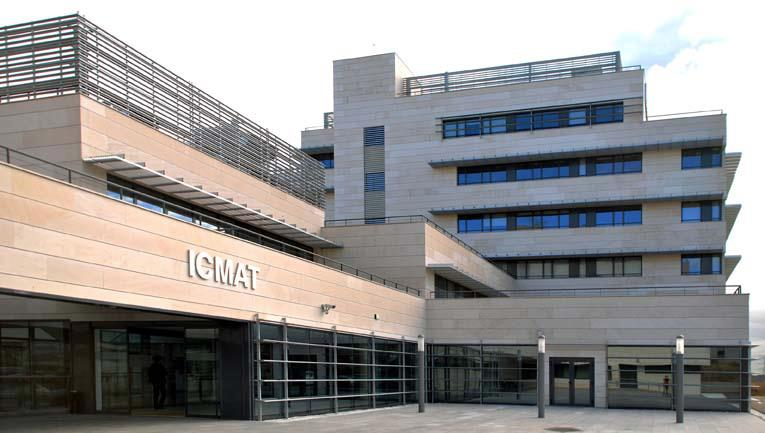 Founded in 2007. New building in 2011.


A joint research center:CSIC + UCM + UAM + UC3M


Severo Ochoa Excellence Center (2011, 2016) (2017-2020)
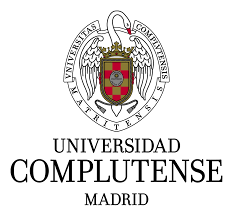 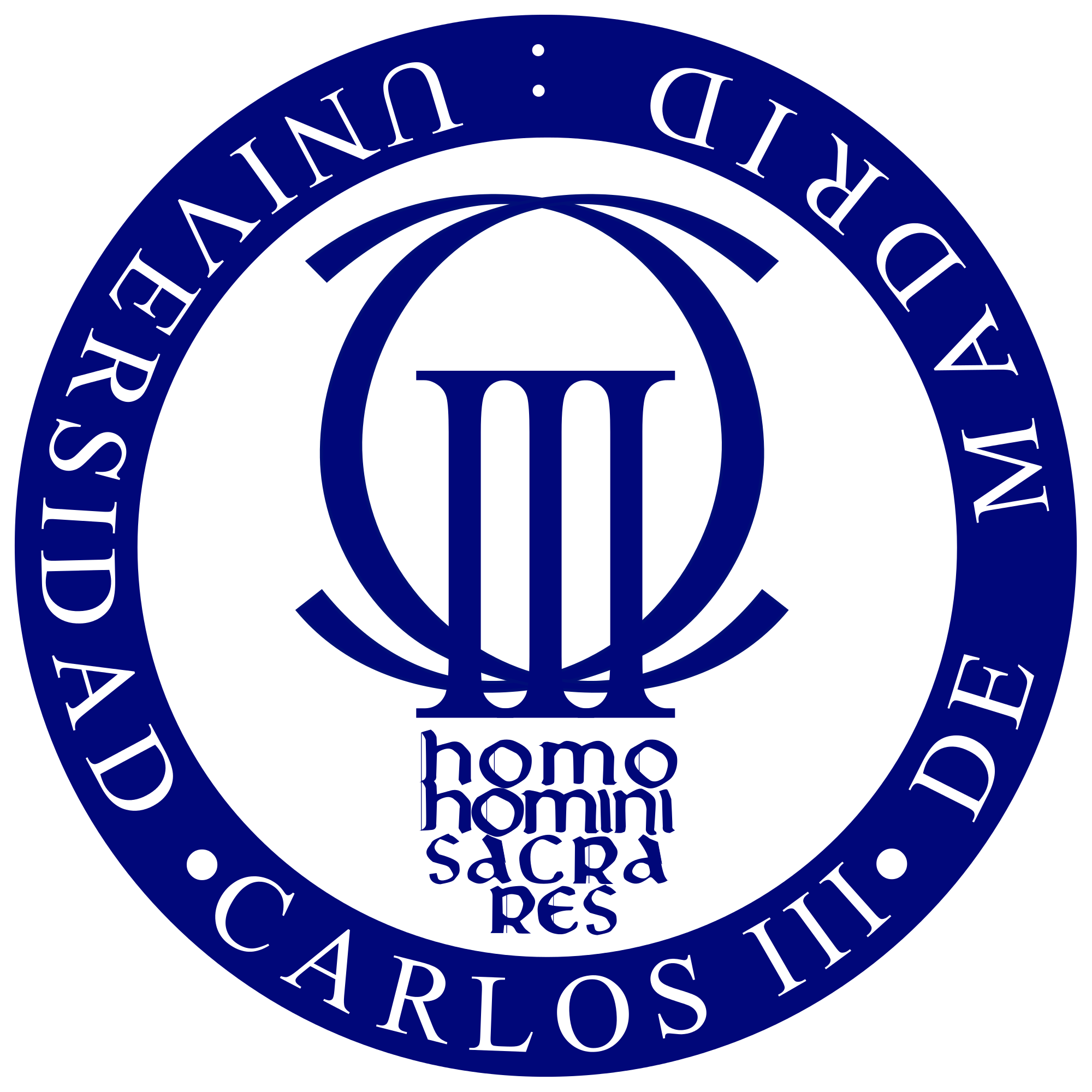 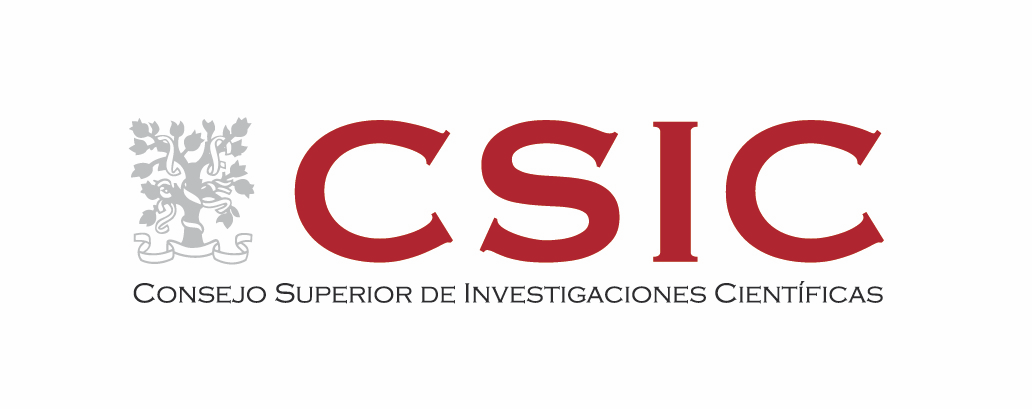 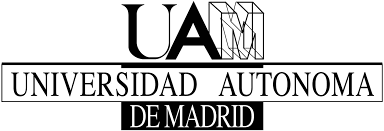 [Speaker Notes: Ejemplo interior 01]
Research funding
12 ERC grants: 8 Starting + 3 Consolidator + 1 Advanced

4 Marie Curie Fellowships

2 BBVA Foundation projects

1 AXA Chair 
2 H2020 Projects

22 National projects (including 2 EXPLORA)

Severo Ochoa (1M €/year)

6 Projects from private sector
[Speaker Notes: Ejemplo interior 02]
DataLab Our vision
Tackle complex mathematical problems to address real society demands.

Build bridges between academia and industry.

Achieve highest standard research and postgrad training in data science

3 senior, 3 postdocs, 9 PhDs, 1 PM
ICMAT
Datalab
Society
Academia
[Speaker Notes: Ejemplo interior 01]
Datalab Research lines
Theory
Applications
Machine learning

Bayesian statistics

Decision theory

Optimization

Network theory

Mathematical modelling

Financial mathematics

Stochastic processes

Adversarial risk analysis
Prediction of human behaviour

Decision support for complex systems under uncertainty

Cybersecurity

Fraud detection

Aviation safety 

Counterterrorism
[Speaker Notes: Ejemplo interior 01]
What can we offer ?
A thriving new team of talented young researchers

An open mind to tackle problems 

Very good mathematical & hacking skills

Financial support for PhDs and postdocs

In-House HPC cluster
What are we looking for ?
Interesting projects to collaborate

Joint partnership to apply for large project funding

Opportunities for student exchange

Inspiring ideas

Advice & guidance